Ekstremi i tijek kvadratne funkcije
Lidija Blagojević, prof. savjetnik
Prisjetimo se rasta i pada linearne funkcije
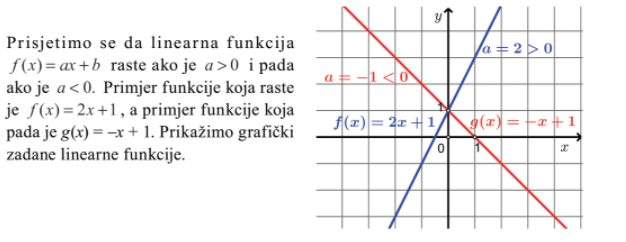 Za koje x kvadratna funkcija raste, a za koje pada?
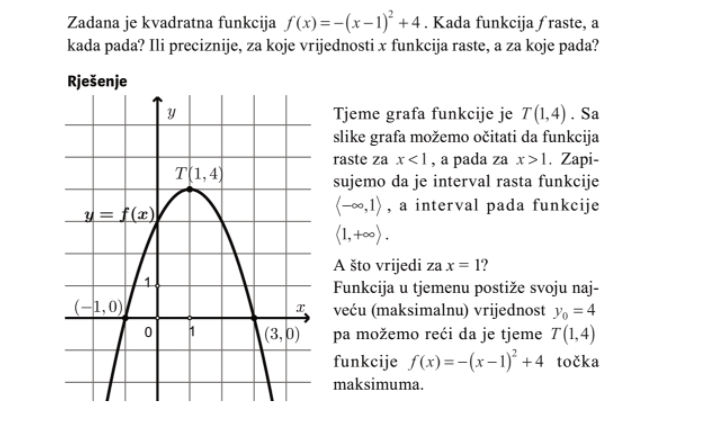 Ekstremi kvadratne funkcije
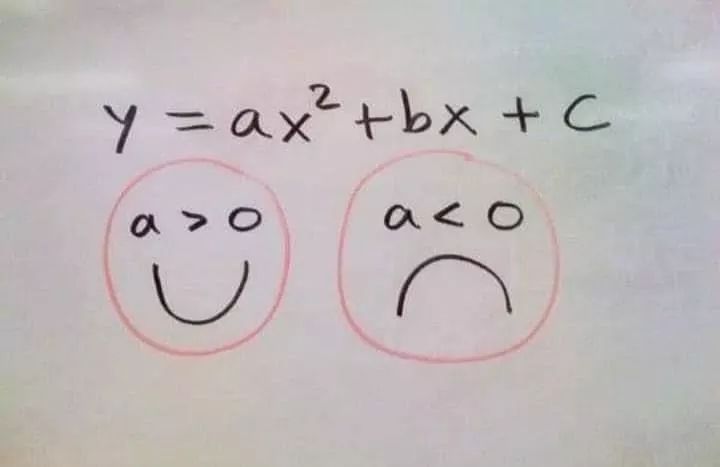 Ako je a>0 funkcija u tjemenu T(x0,y0) ima minimum.
On iznosi y0 a postiže se za x0.
Ako je a<0 funkcija u tjemenu T(x0,y0) ima maksimum.
On iznosi y0 a postiže se za x0.
MINIMUM i MAKSIMUM funkcije jednim imenom nazivamo EKSTREMI FUNKCIJE
Tijek kvadratne funkcije f(x)=ax2+bx+c
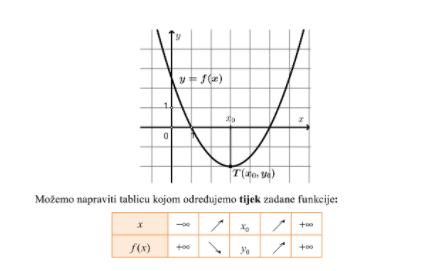 Tijek kvadratne funkcije f(x)=ax2+bx+c
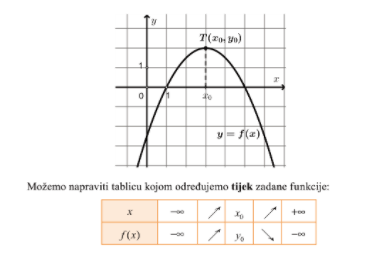 Zadatak 7. (str 104)
Odredi ekstreme, intervale rasta i pada 
za funkciju f(x)=x2+4x-3

b) Odredi ekstreme, intervale rasta i pada za funkciju g(x)=-3x2+6x-3
Zadaci za domaću zadaću
DZ: 8. a, b, c
12.
23.
4, 13, 18, 21, 24
Prezentacija, video lekcija i domaća zadaća
Ova prezentacija, Video lekcija za ovu nastavnu jednicu kao i mjesto za predaju domaće zadaće nalazi se na Loomenu, u našem kolegiju MIOS, na uobičajenom mjestu. Rok za predaju domaće zadaće također je uobičajen, večer prije sata Matematike, do 23:59